Effective Propositional Logic Search
Use WalkSAT
Use min-Conflict heuristic
Similar to hill climbing and simulated annealing
Pick unsatisfied clause then pick a symbol to flip to satisfy the clause by
Use Min Conflict
Or Random

Downside will fins solution if they exists fast but not good if no solution exits as it keeps running but faster than David Putman search
First order Logic
First Order Logic(AKA-Predicate Calculus) vs (Propositional Logic)
Propositional Logic we talk about atomic facts
Propositional logic has no objects. 
Because it has no objects it also has no relationships  between objects, or functions that names objects 
FOL- Stronger ontological commitment
Objects (with individual identities)
Objects have properties
Relations between objects
FOL is very well understood
First Order Logic Syntax
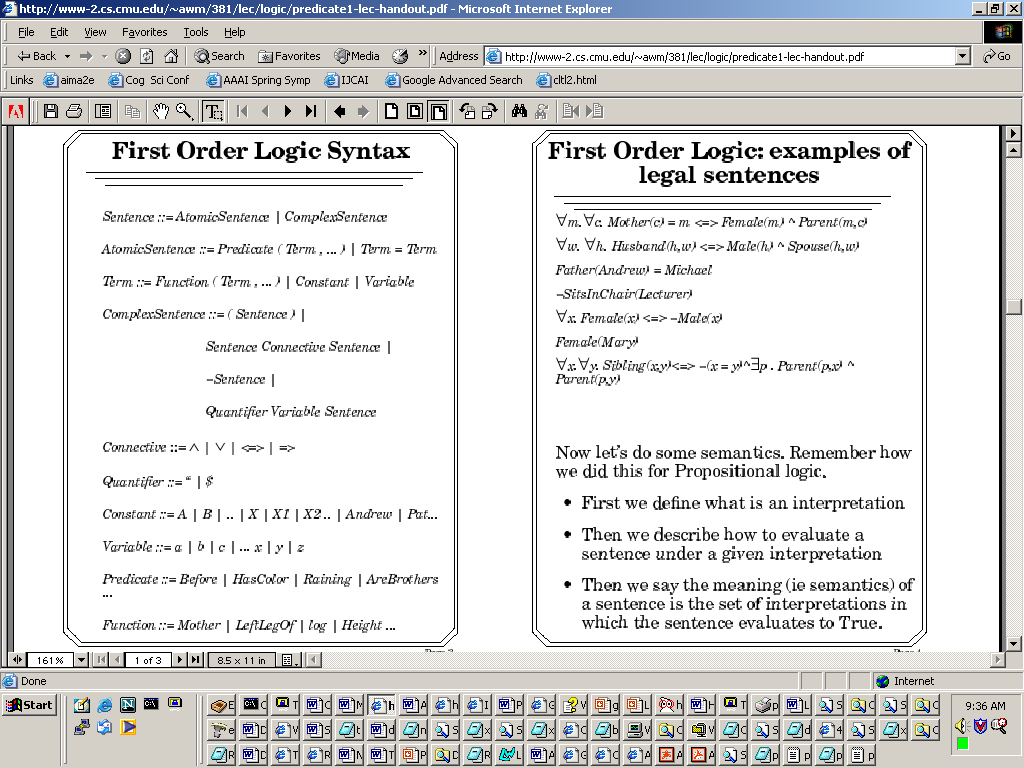 ForAll | ThereExists
First order logic has
SENTENCES that represent Boolean facts
TERMS which represent objects

CONSTANTS and VARIABLES which represent objects
PREDICATE which given an object (I.e. TERM) it returns true or false
FUNCTIONS which given an object will return another object
All students are WPI are smart.


There exists a student at WPI that is smart
All students are WPI are smart.
AtWPI(x) means a person is at WPI
Smart(y) means person y is smart.
 ForAll(x)  AtWPI(x)=> Smart(x)

There exists a student at WPI that is smart
ThereExists(x) AtMIT(x) ^ Smart(x)
What does this mean?
 s  at(s,MIT)  =>  smart(s)
If there is an object that is not at MIT then this statement will be true
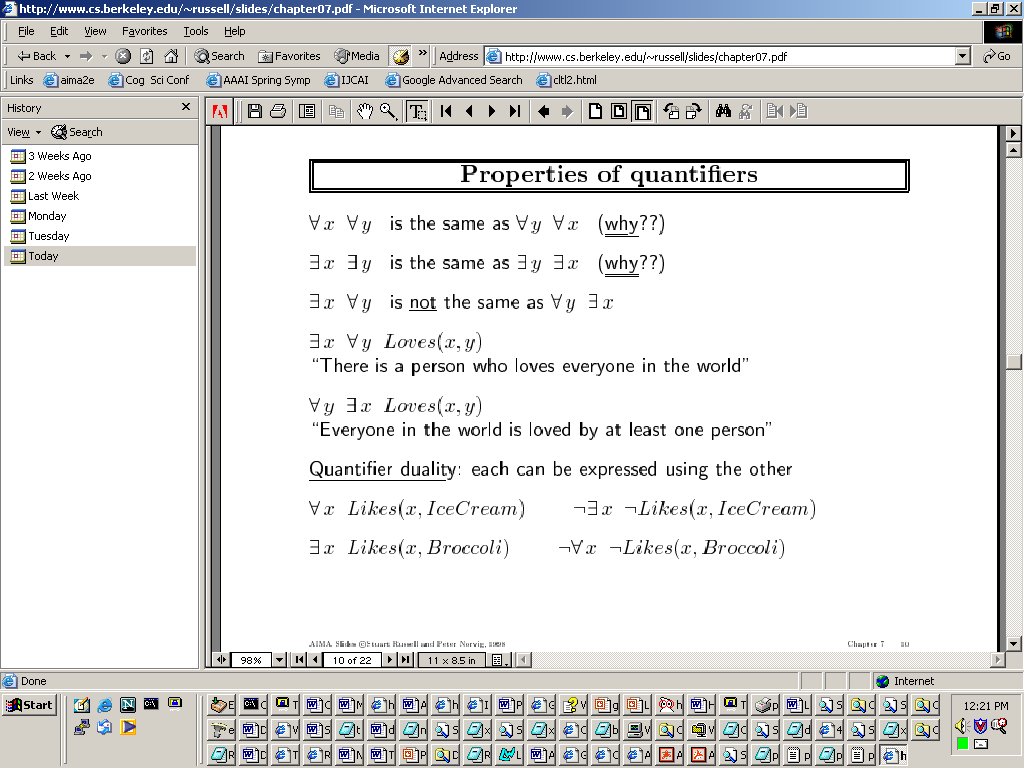 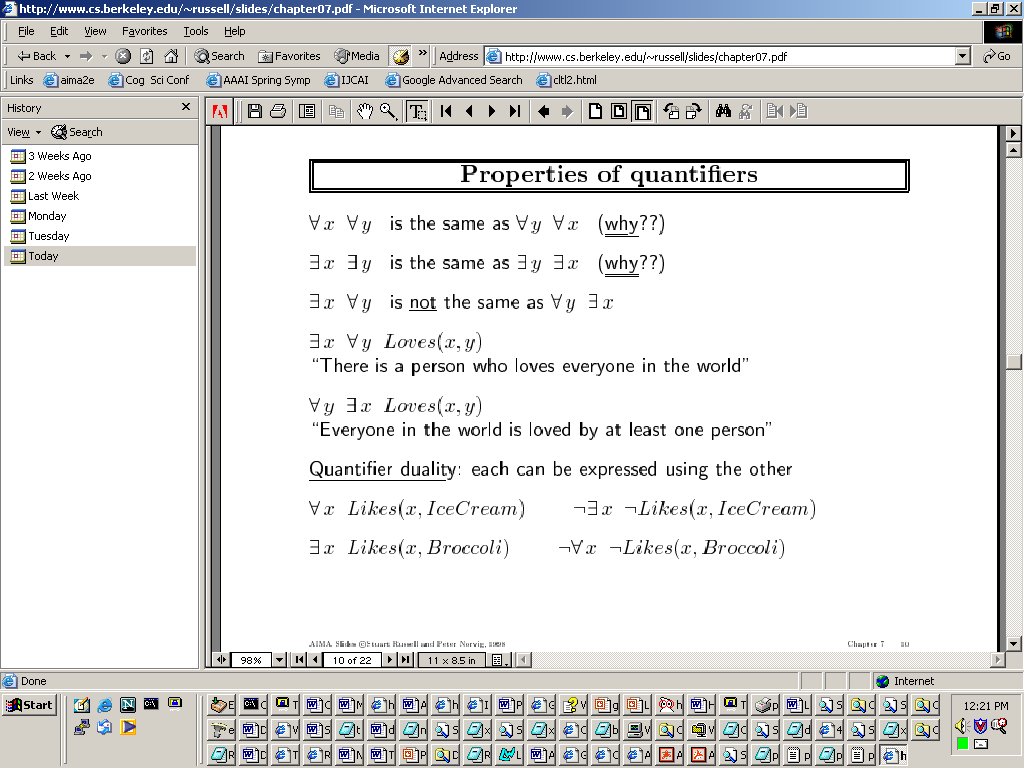 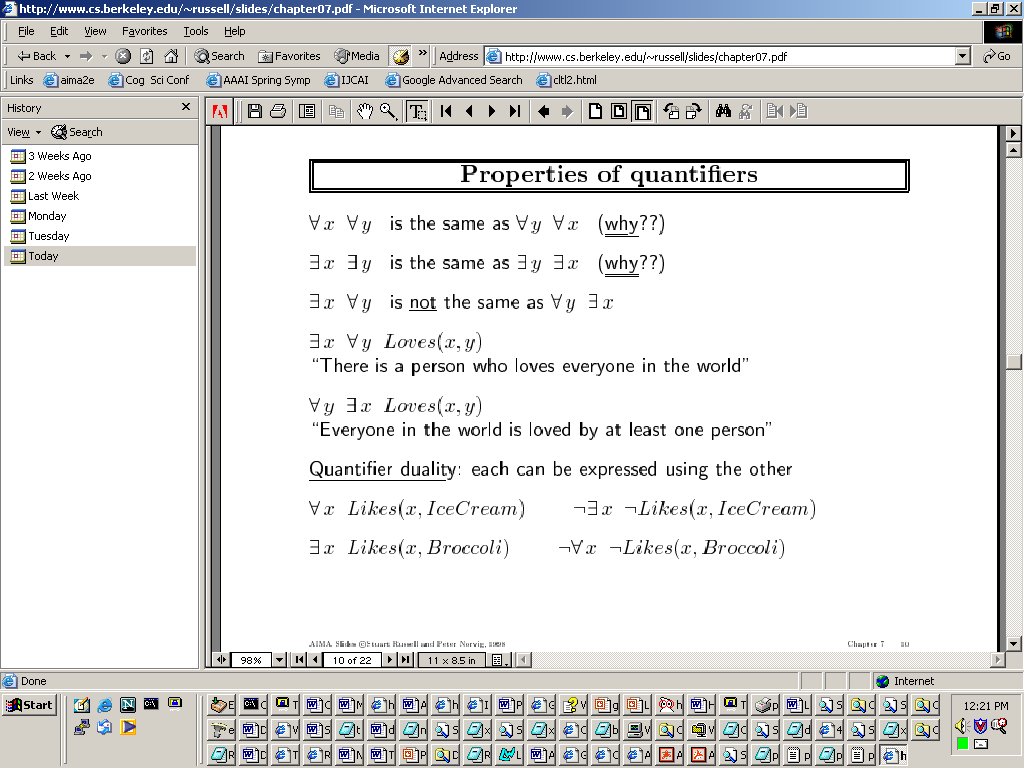 Equality   :Define Sibling
ForAll x,y Sibling(x,y)  not(x=y) AND   	[ThereExists p Parent(p,x) AND Parent(p,y)]
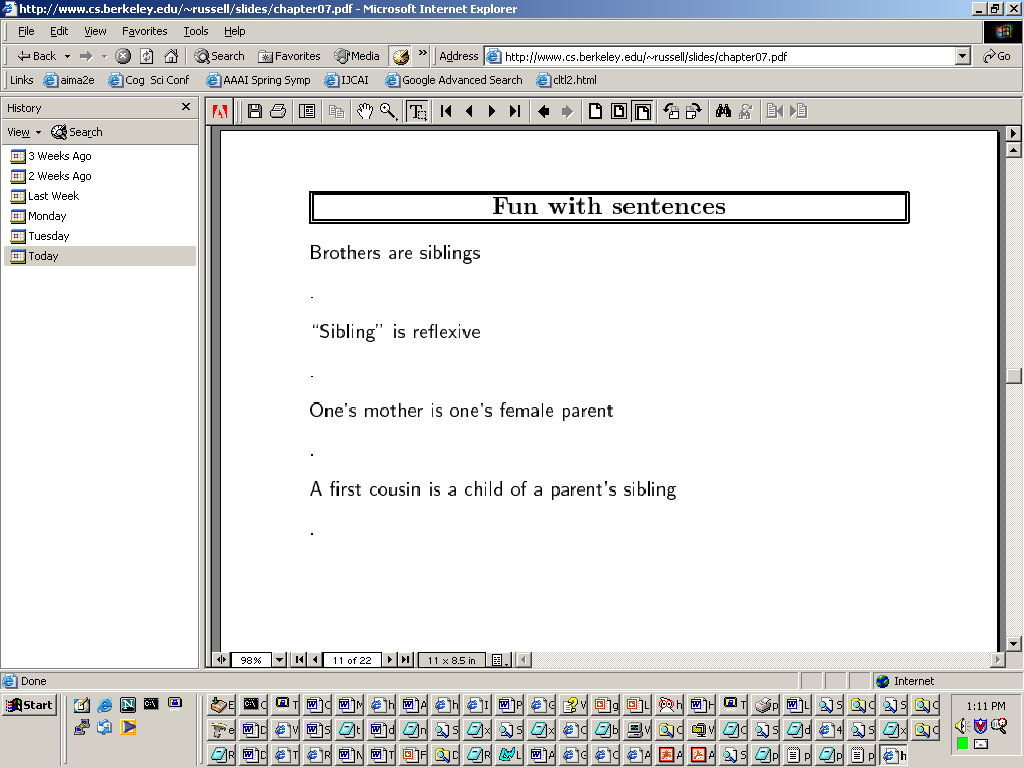 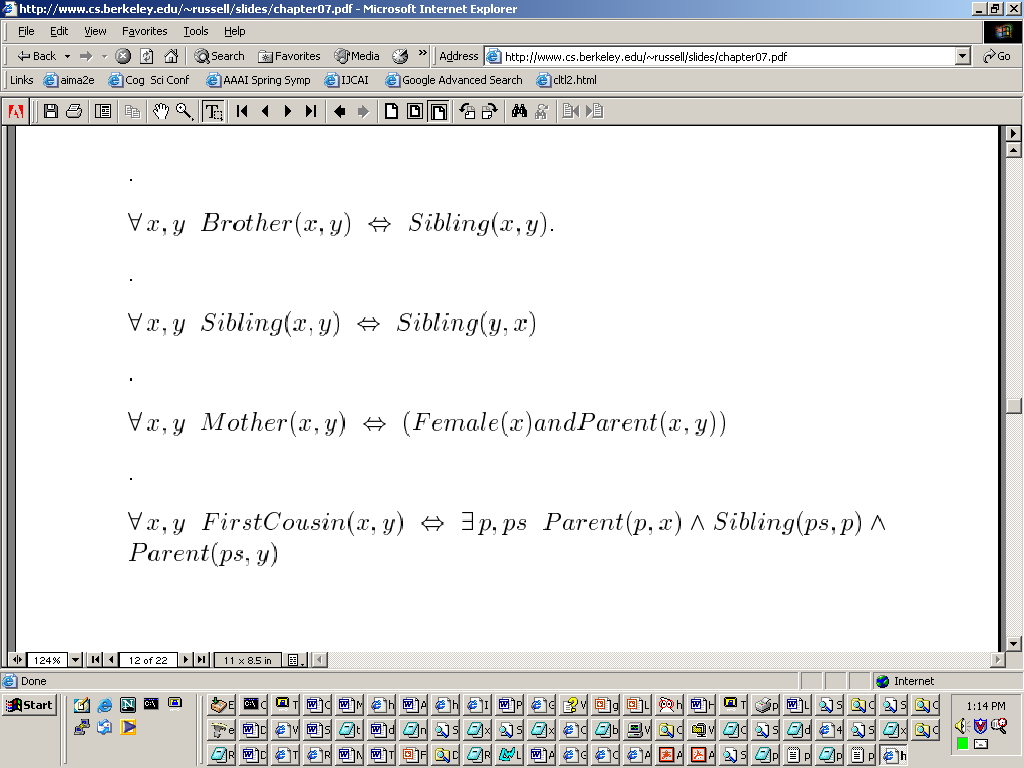 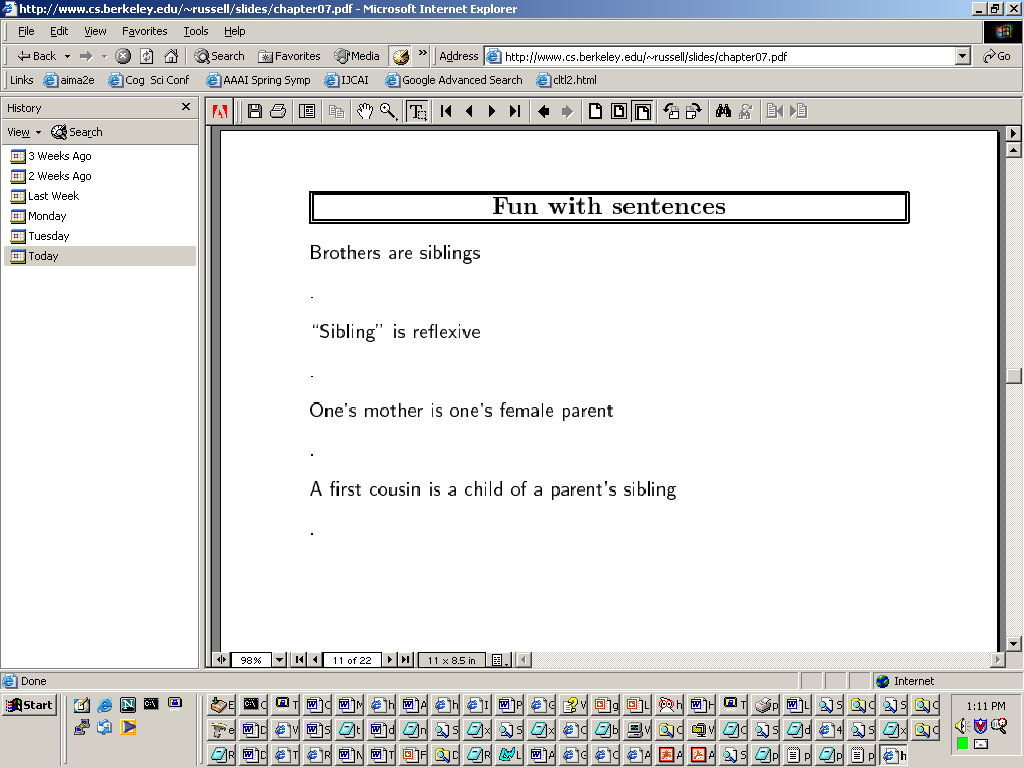 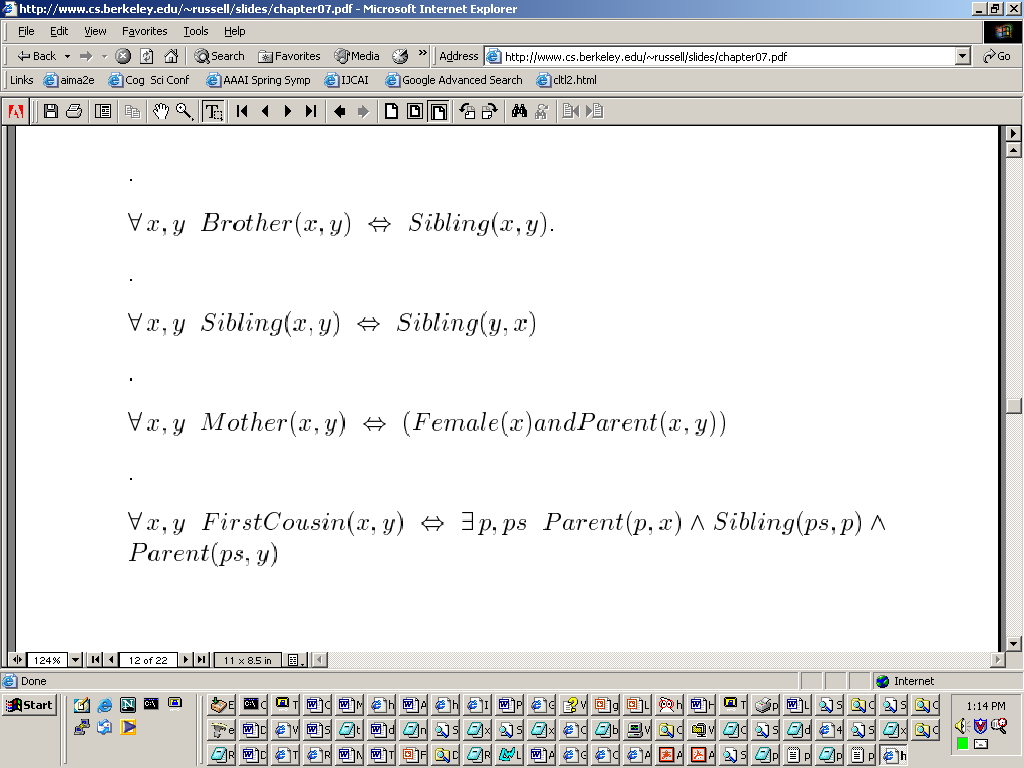 FOL
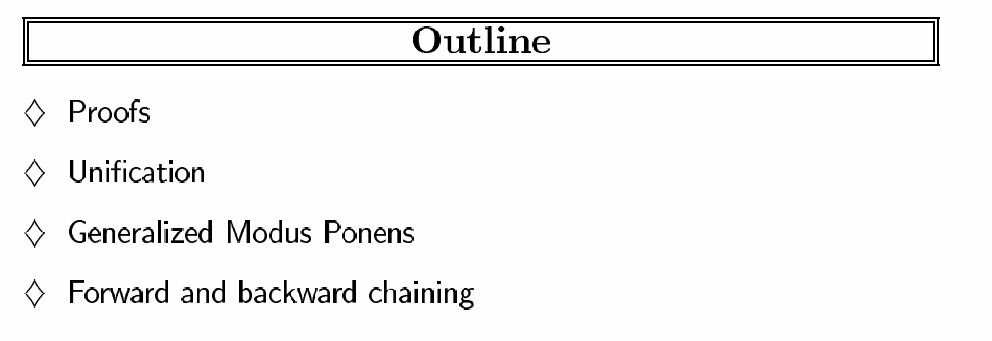 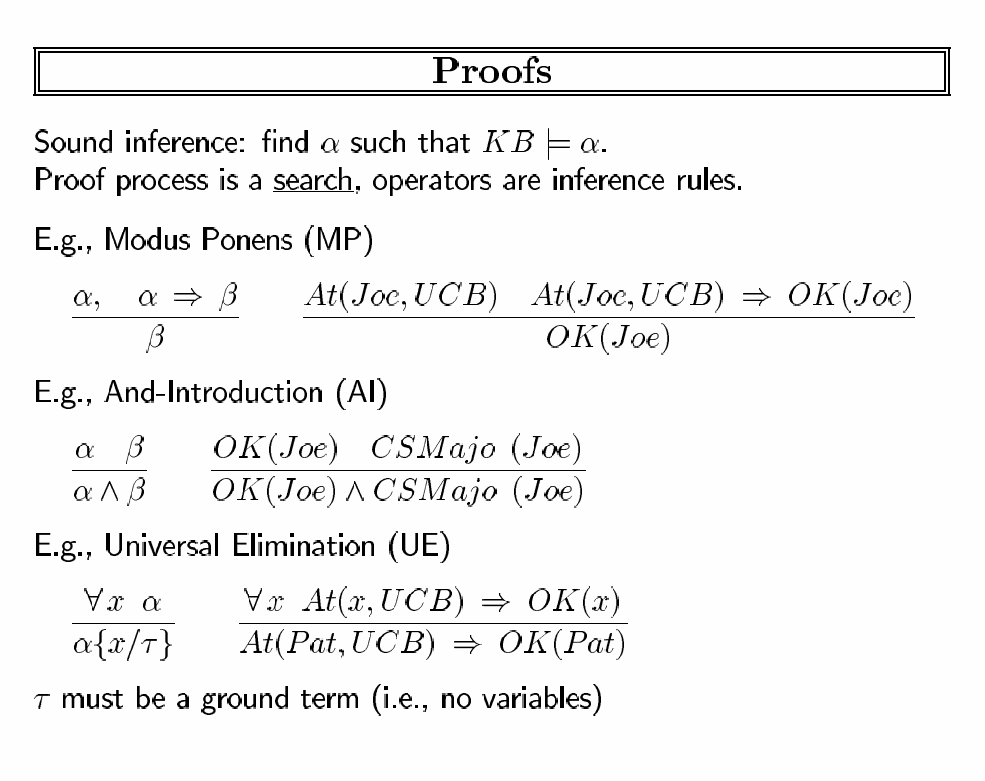 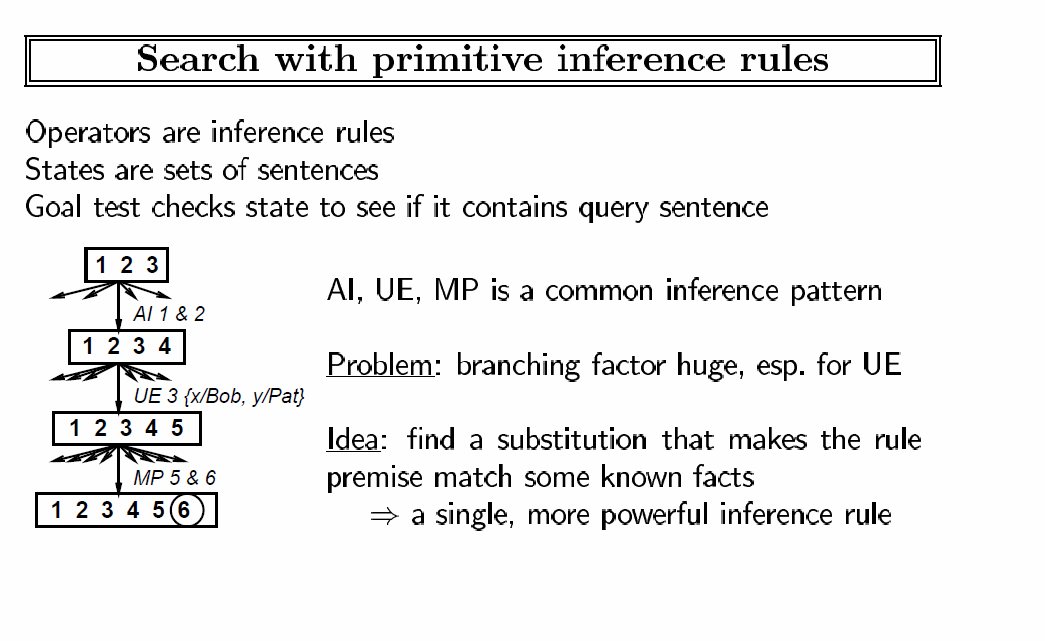 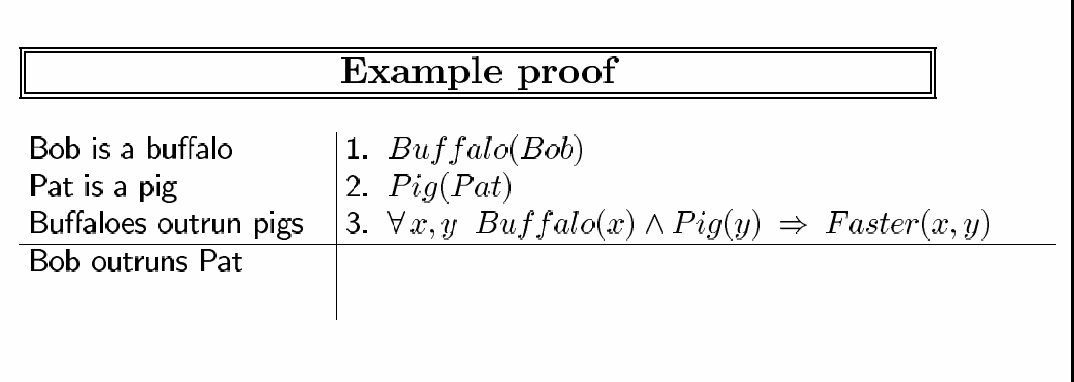 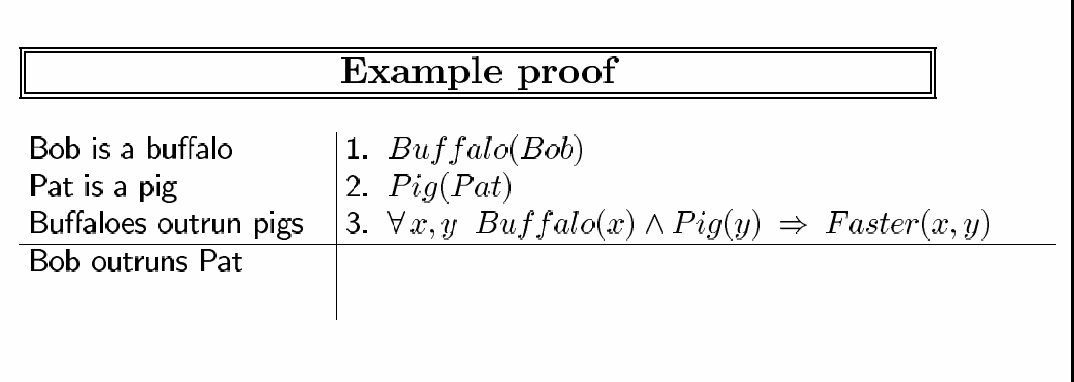 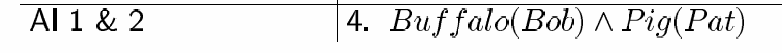 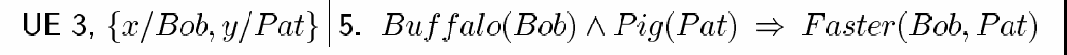 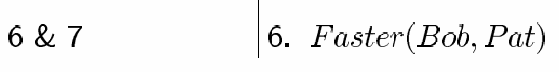 UnificationA substitution x unifies an atomic sentence p and q if px=qx
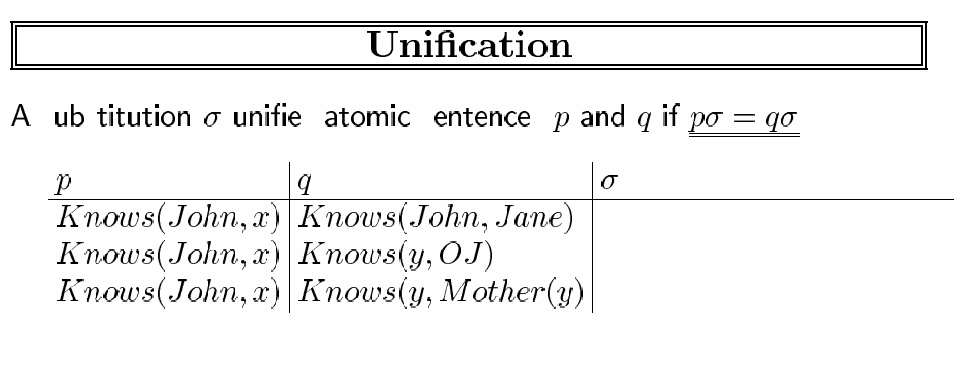 UnificationA substitution x unifies an atomic sentence p and q if px=qx
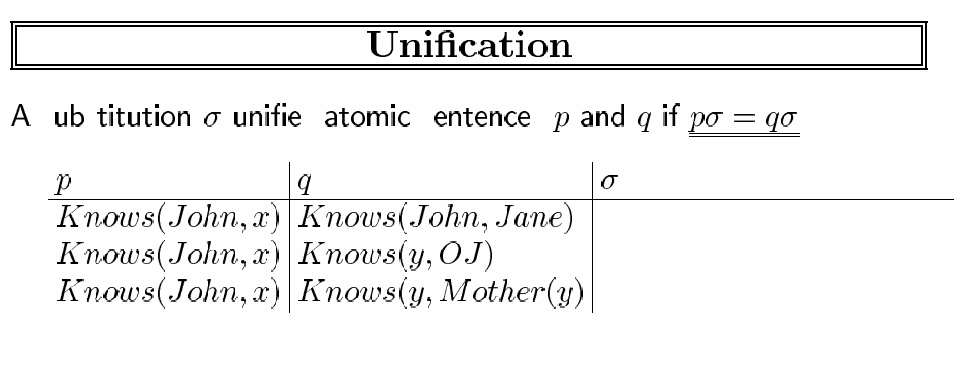 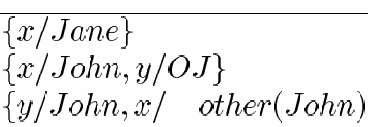 Mother(John)}
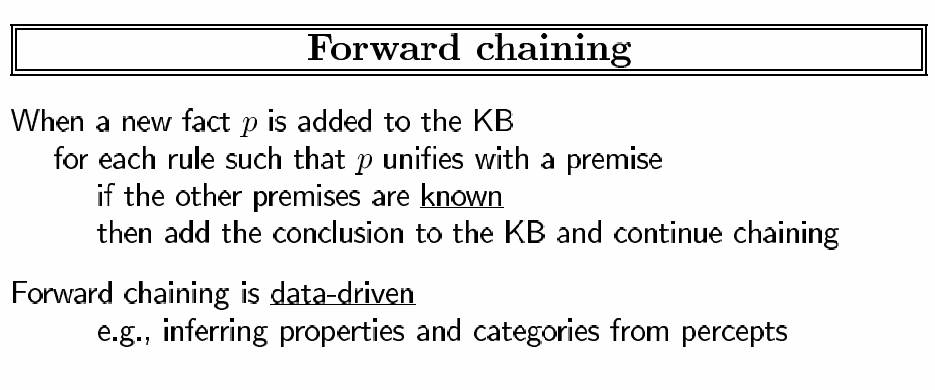 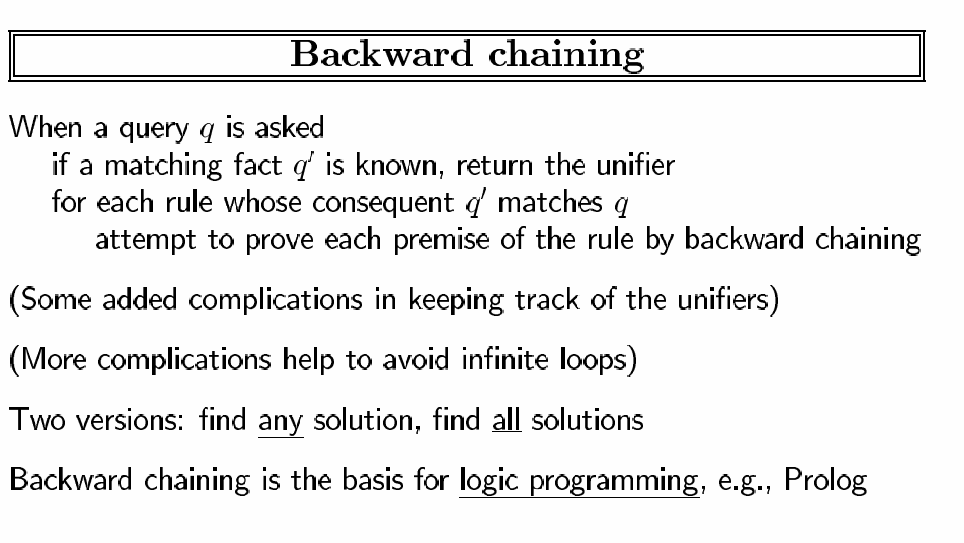 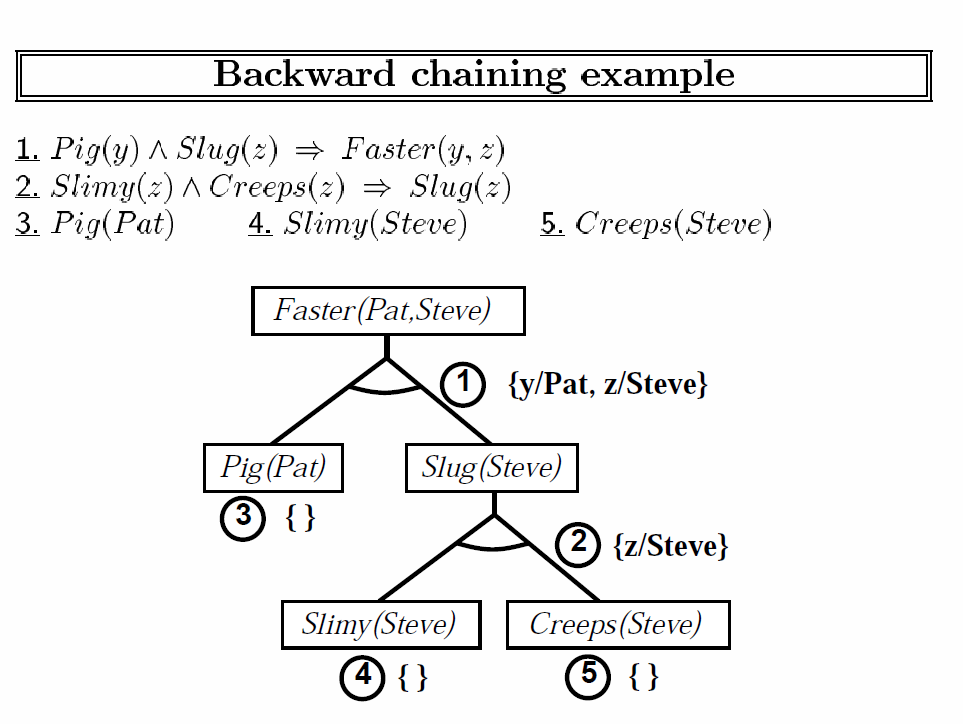 Industrial Strength Inference
Completeness
Resolution
Logic Programming
Horn Clauses
A Horn Clause is a disjuntion of literals with the additional caveat that there is at most one positive literal.
~a v b v ~c   is a Horn Clause (a ^ c)  => b 
~a v ~b v ~c   is very Horn   (a ^ b ^ c)  =>  True
~a v b v c  is not a Horn Clause(a  => b v c) 
All Horn Clause can we written as a implication where there are a set of things anded together to imply  a literal
A V B => C 
Easy to understand.
Entailment can be decided in linear time in the size of the KB
Completeness in FOL?
Forward and backward chaining are complete for Horn Clause Knowledge Bases but incomplete for general first order logic
Eg



But should be able to infer Rich(Me) but FC/BC won’t do it
Does a complete algorhtm exist?
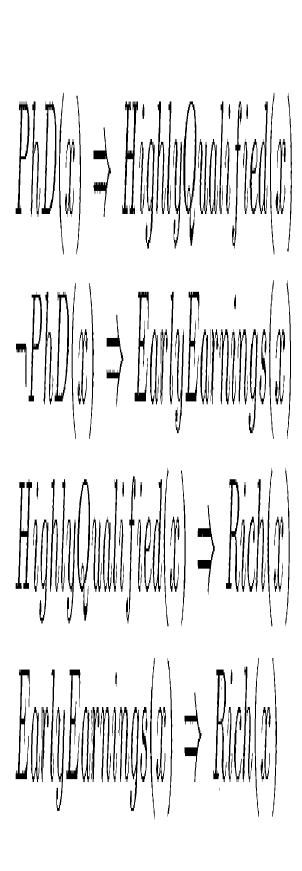 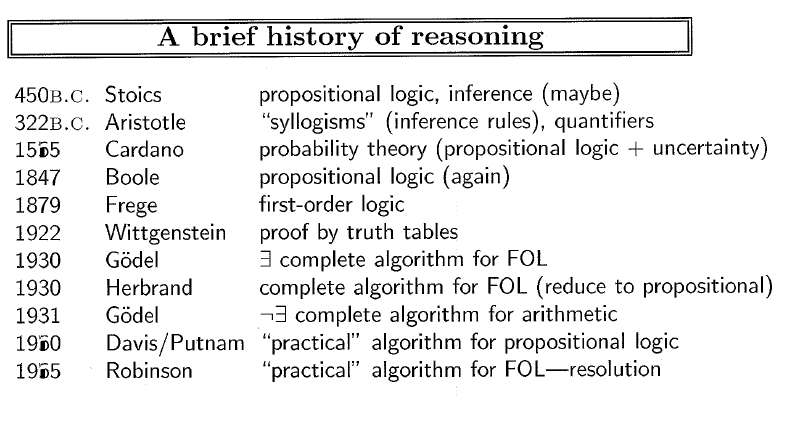 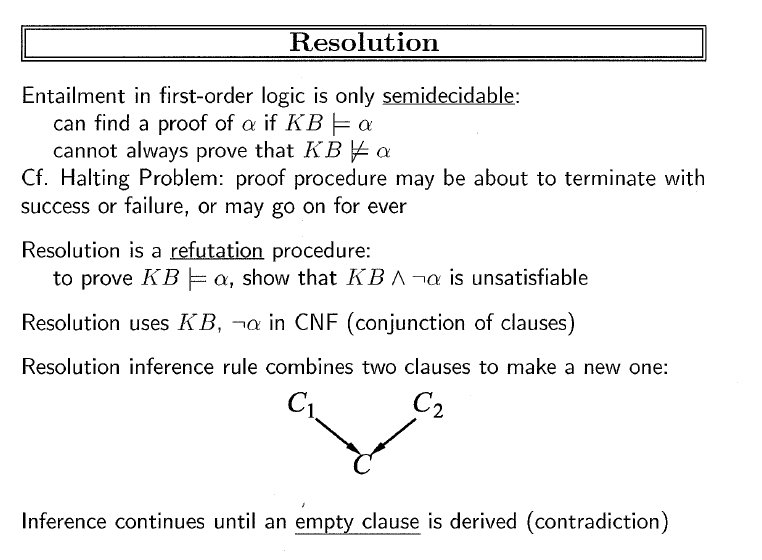 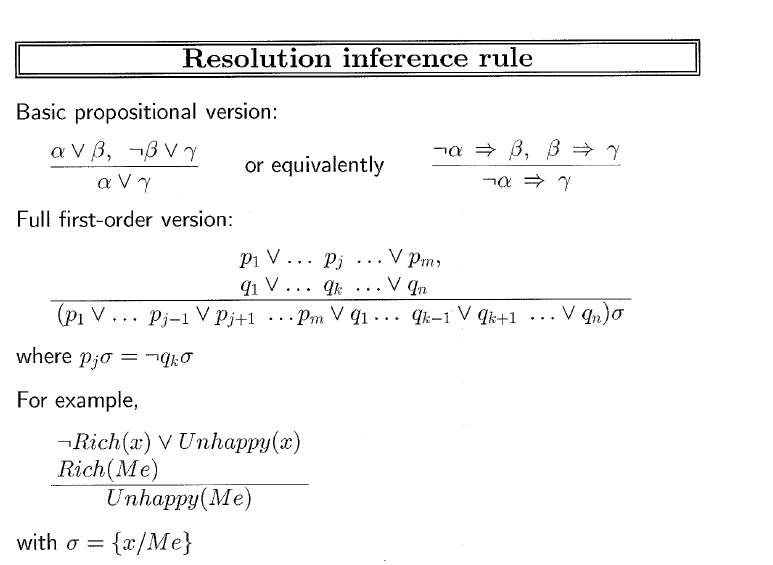 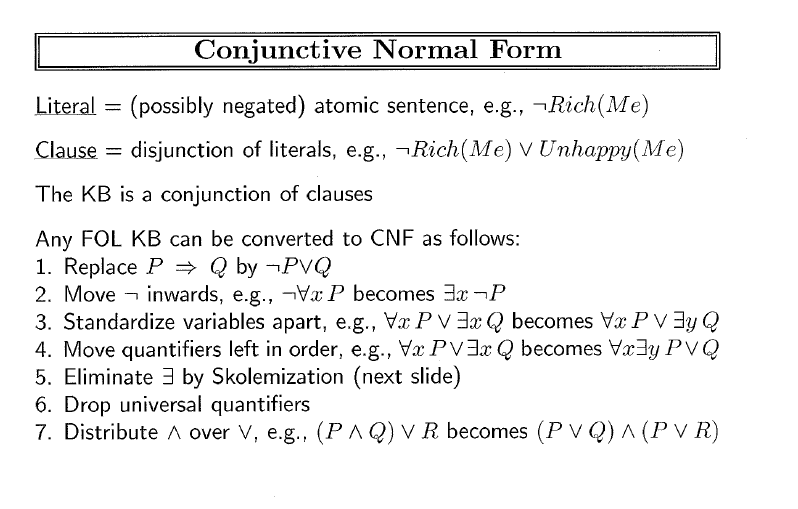 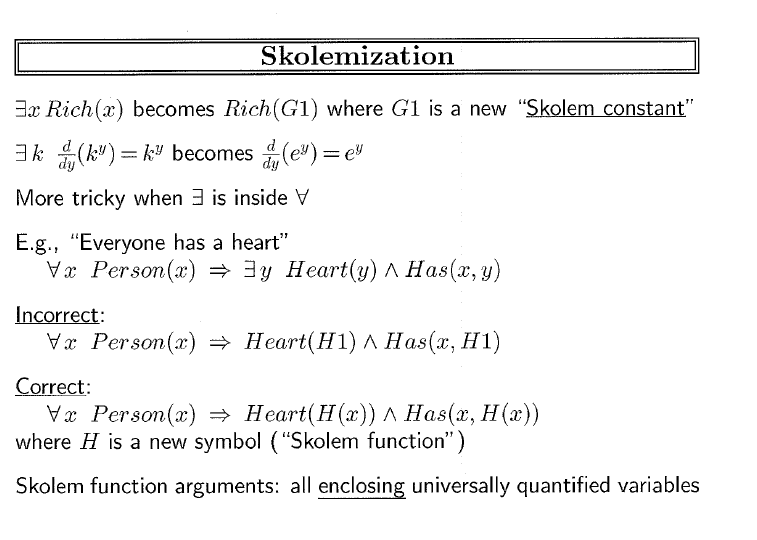 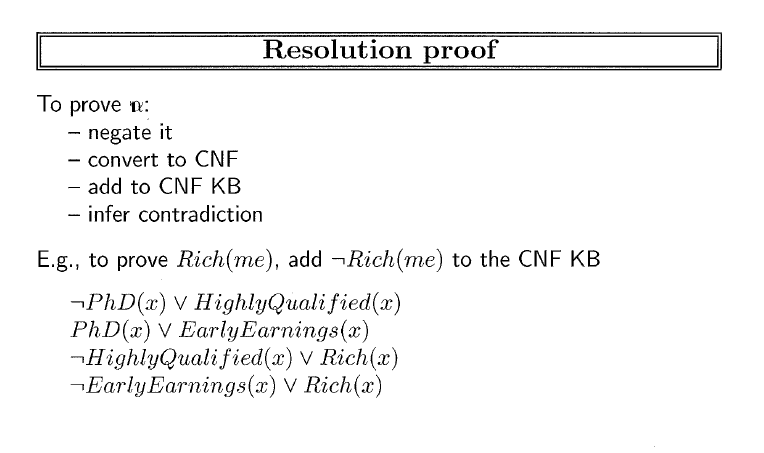 Draw a proof
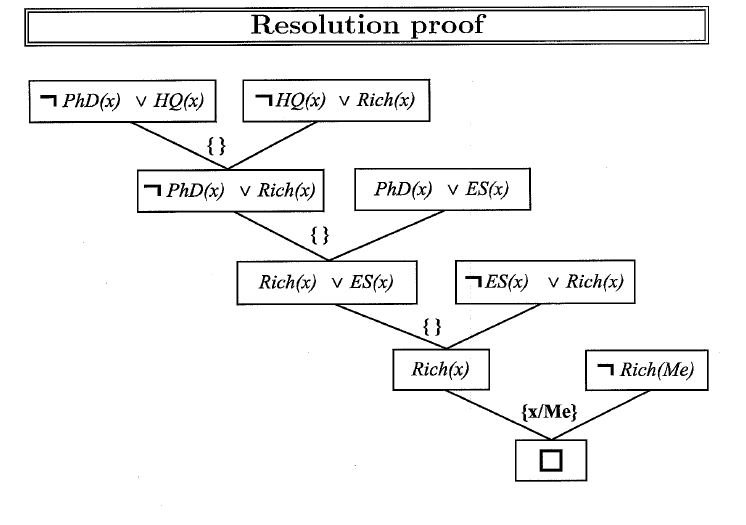 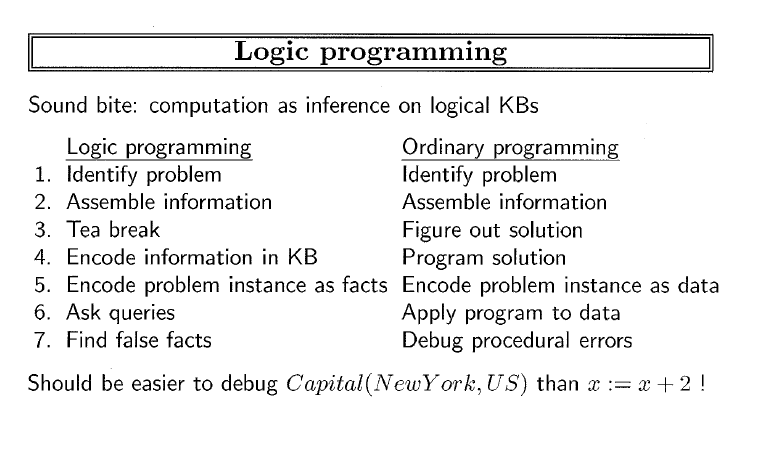 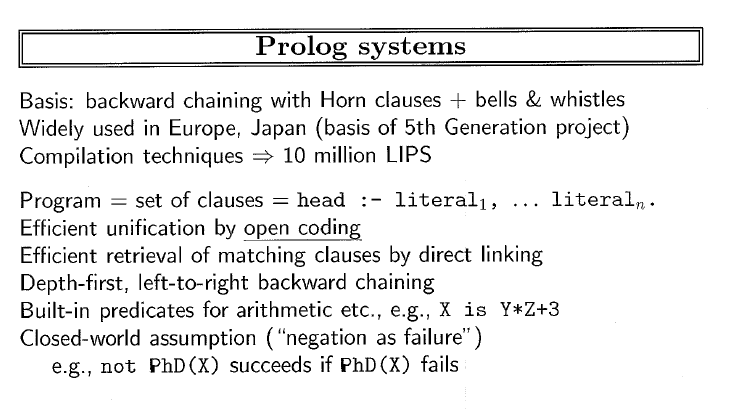